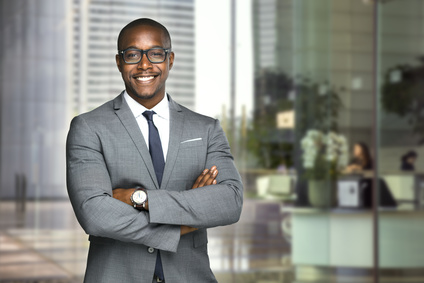 VIRGIL CHALUMAT
BERUFSBEZEICHNUNG
Lorem ipsum dolor sit amet, consectetur adipiscing elit. Morbi tristique sapien nec nulla rutrum imperdiet. Nullam faucibus augue id velit luctus maximus. Interdum et malesuada fames ac ante ipsum primis in faucibus. Etiam bibendum, ante nec luctus posuere, odio enim semper tortor, id eleifend mi ante vitae ex.
AUSBILDUNG
2014
Grad
Universität
Lorem ipsum dolor sit amet, consectetur adipiscing elit.
000 111 333
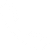 2010
Grad
Universität
Lorem ipsum dolor sit amet, consectetur adipiscing elit.
12 Street Name, Berlin
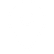 name@mail.com
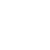 2010
Grad
Universität
Lorem ipsum dolor sit amet, consectetur adipiscing elit.
LinkedIn.com/name
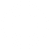 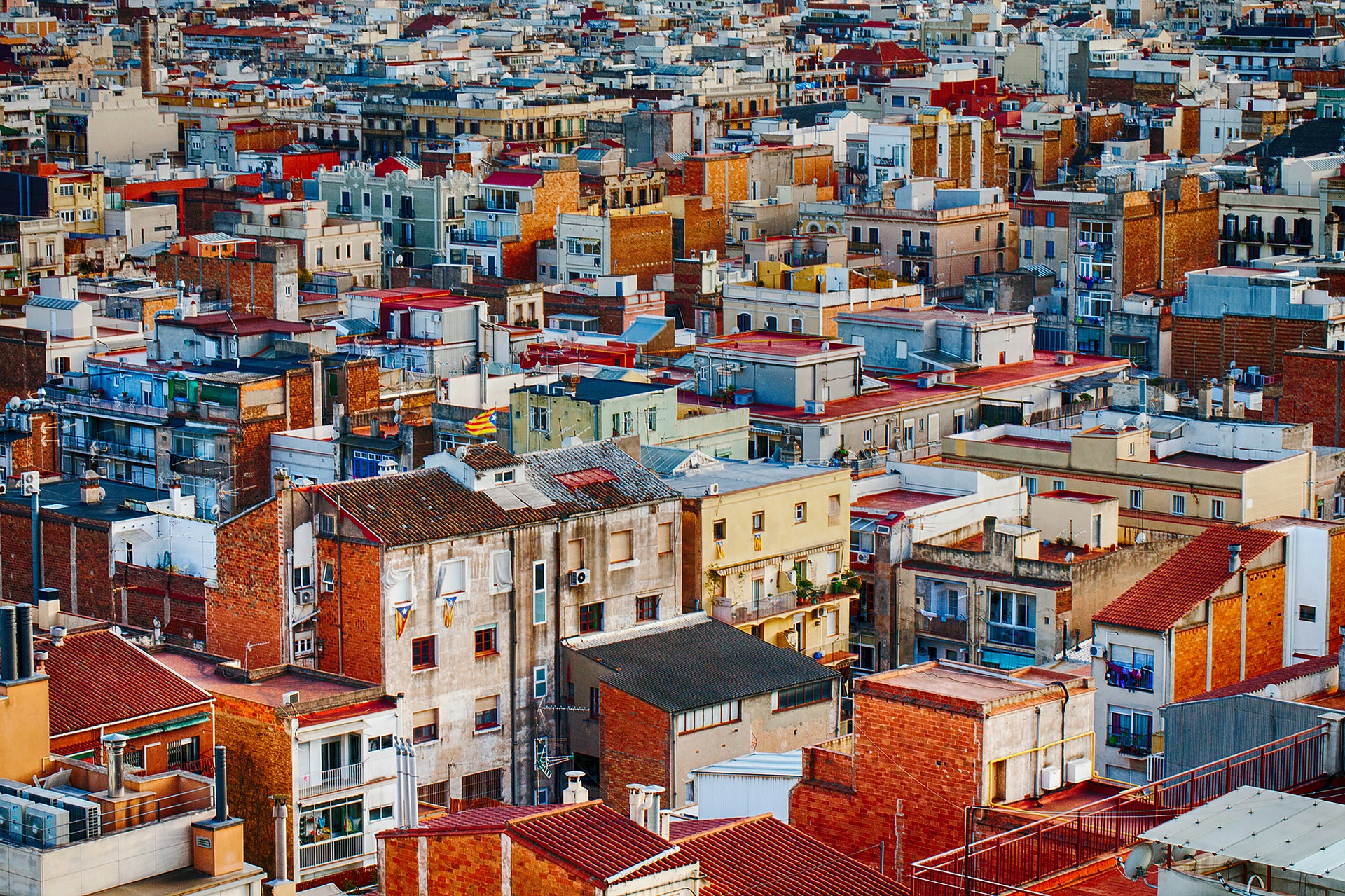 BERUFSERFAHRUNGEN
2015-2016
Berufsbezeichnung / Unternehmen
Lorem ipsum dolor sit amet, consectetur adipiscing elit. Morbi tristique sapien nec nulla rutrum imperdiet. Nullam faucibus augue id velit luctus maximus. Interdum et malesuada fames ac ante ipsum primis in faucibus.
Unternehmen 
logo
2014-2015
Berufsbezeichnung / Unternehmen
Lorem ipsum dolor sit amet, consectetur adipiscing elit. Morbi tristique sapien nec nulla rutrum imperdiet. Nullam faucibus augue id velit luctus maximus. Interdum et malesuada fames ac ante ipsum primis in faucibus.
Unternehmen
logo
Berufsbezeichnung / Unternehmen
2010-2014
Lorem ipsum dolor sit amet, consectetur adipiscing elit. Morbi tristique sapien nec nulla rutrum imperdiet. Nullam faucibus augue id velit luctus maximus. Interdum et malesuada fames ac ante ipsum primis in faucibus.
Unternehmen
logo
Berufsbezeichnung / Unternehmen
2010-2014
Lorem ipsum dolor sit amet, consectetur adipiscing elit. Morbi tristique sapien nec nulla rutrum imperdiet. Nullam faucibus augue id velit luctus maximus. Interdum et malesuada fames ac ante ipsum primis in faucibus.
Unternehmen
logo